DFMA
Design of Assembly (DFA)
Old Design
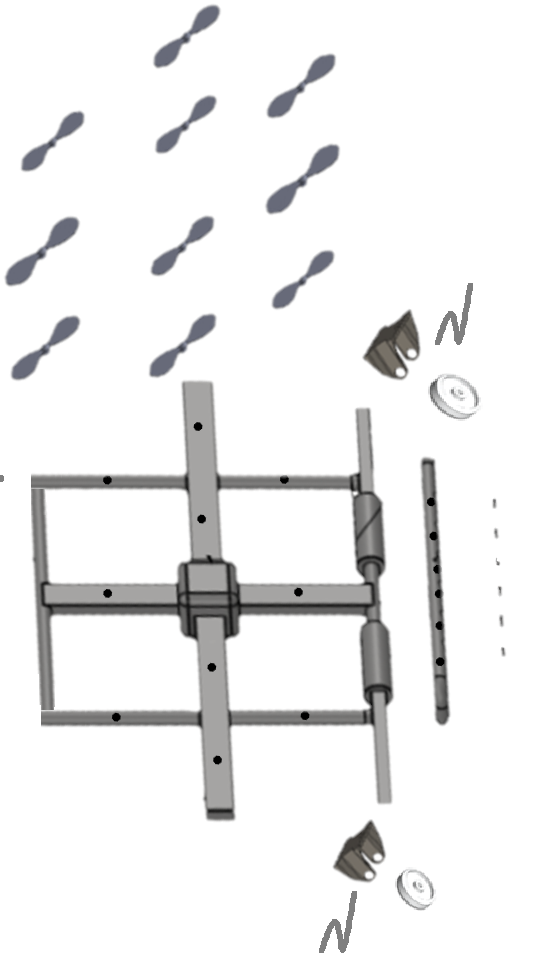 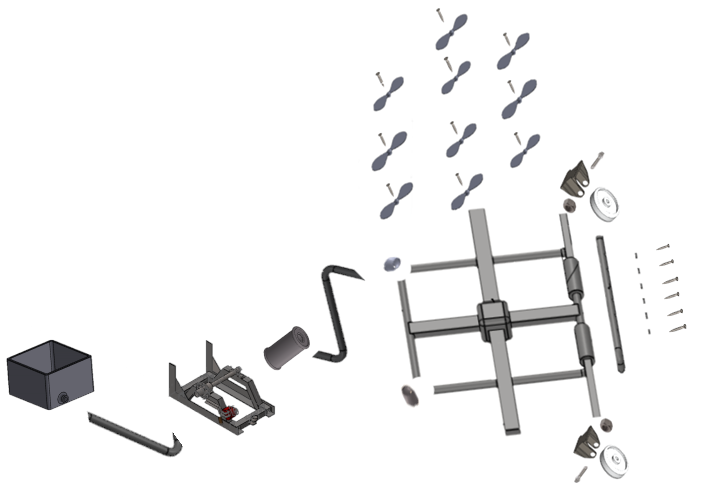 Assembly Time for Drone is 
1200 seconds
Number of parts are 56
20 Screws
2 Nut Bolts
6 Elbows
Assembly Time drop to 300 seconds
Number of parts reduced to 
1200 seconds
Number of parts are 32
0 Screws
2 Hooks
2 Elbows
Design of Assembly
Original Design
Redesign
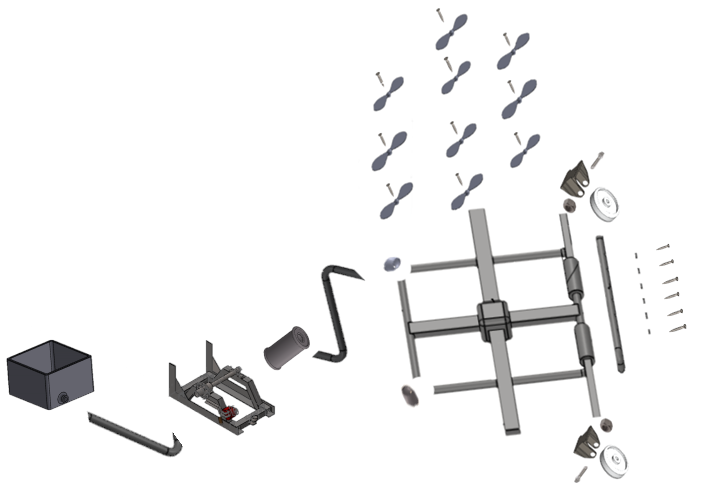 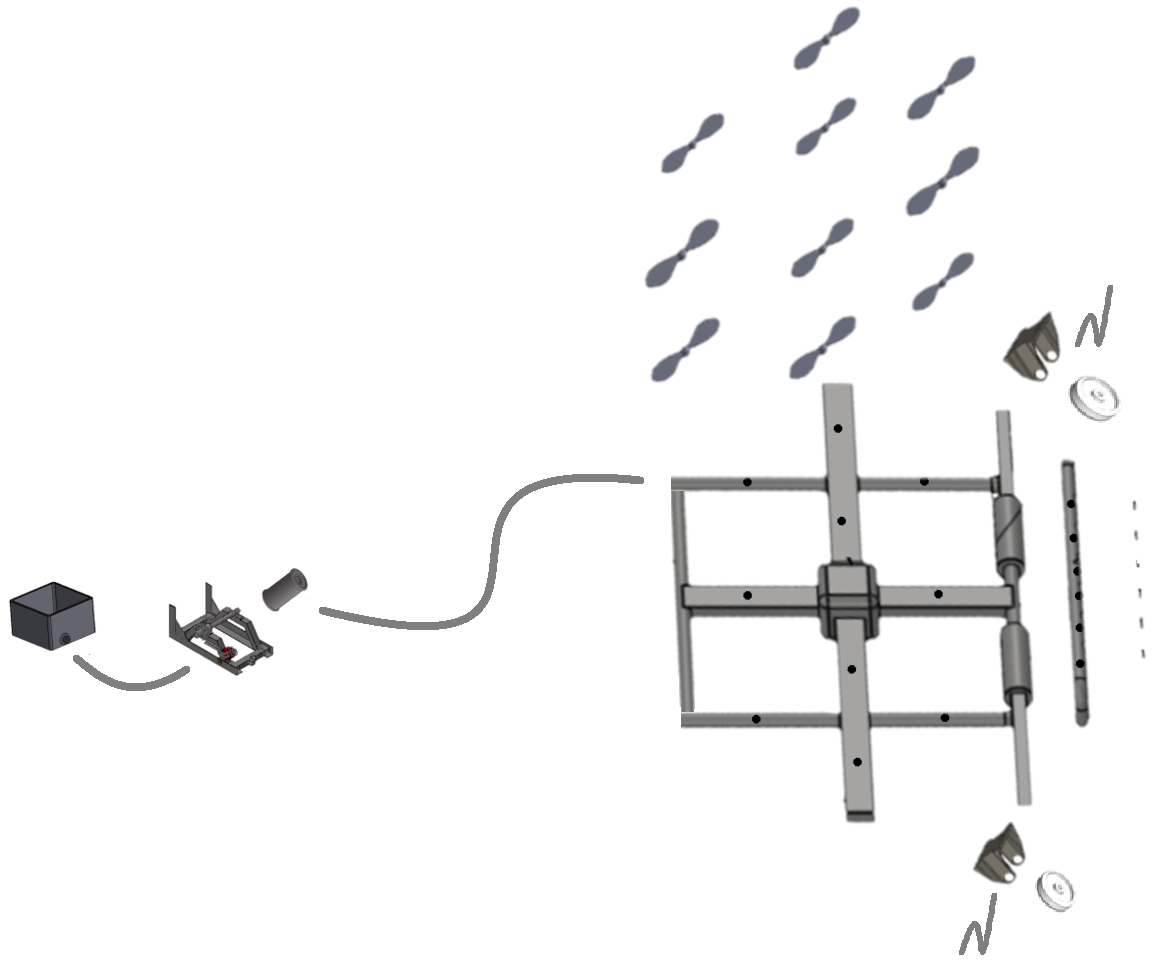 Old Full Design
New Full Design
Design of Assembly
Design of Manufacturing (DFM)
Old Design for Pipe to connect propellers
New design for pipe to connect propeller without screws
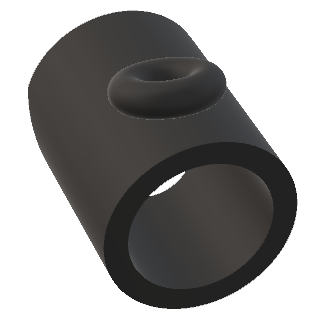 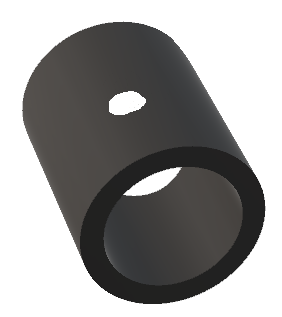 Design of Manufacturing (DFM)
Pipe Joint Old




This cost more, as elbow need to manufacture
Pipe Joint New




Cost less with no elbow
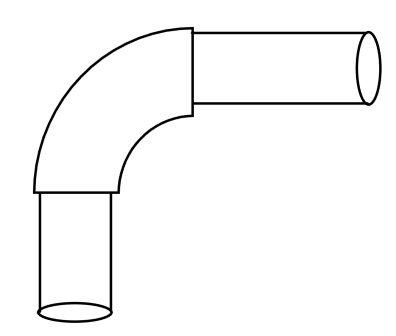 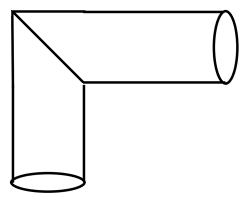 DFMA
Cost of manufacturing reduces by 20% 
Original cost around $500
Redesign cost around $400 (elbows removed, screws removed)
Number of parts reduces in the assembly
Assembly time decreases
Labor cost decreases